Class IX Mathematics
Chapter 11
Constructions
Module 2 of 2


Presented by 
Mrs. Neelam Sharma
TGT Math/Phy. 
AECS 4 Mumbai
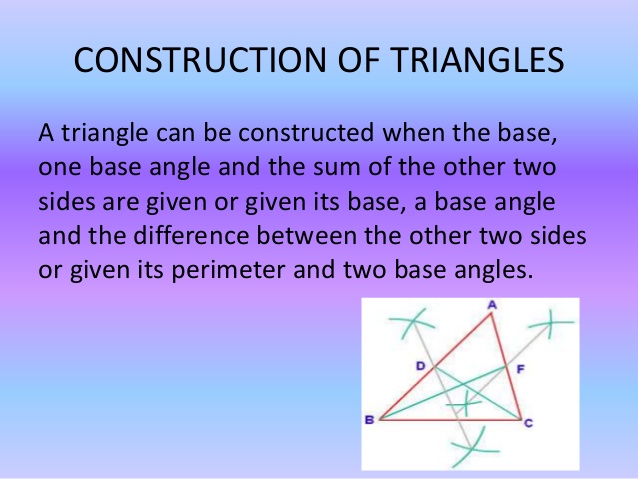 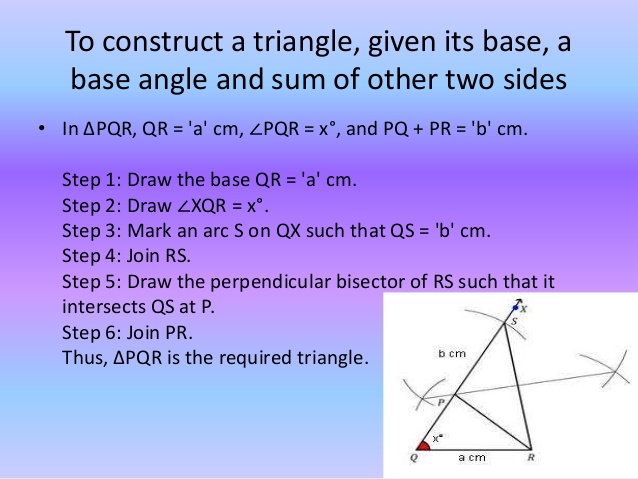 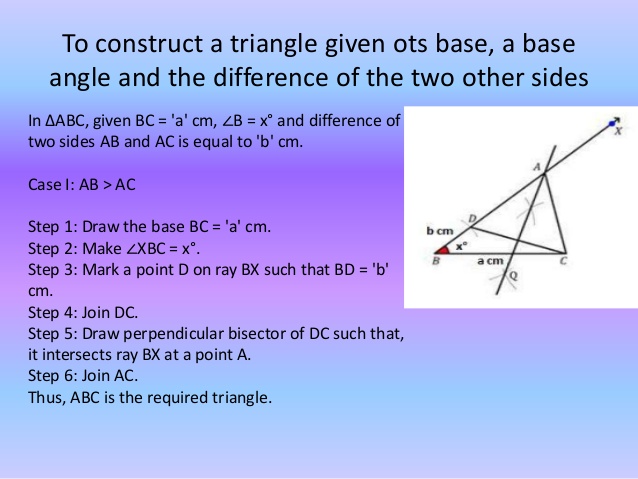 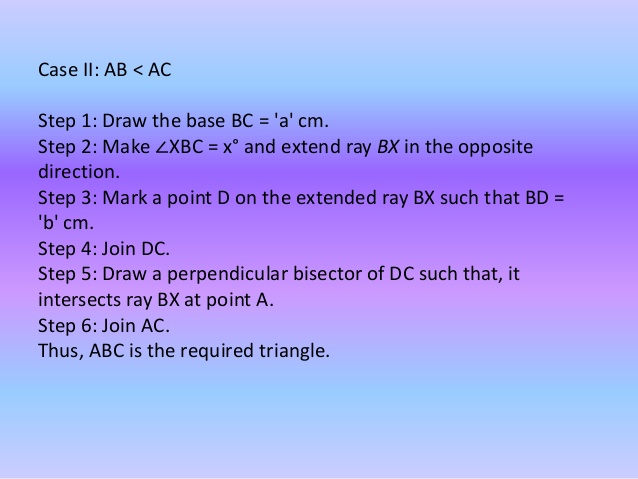 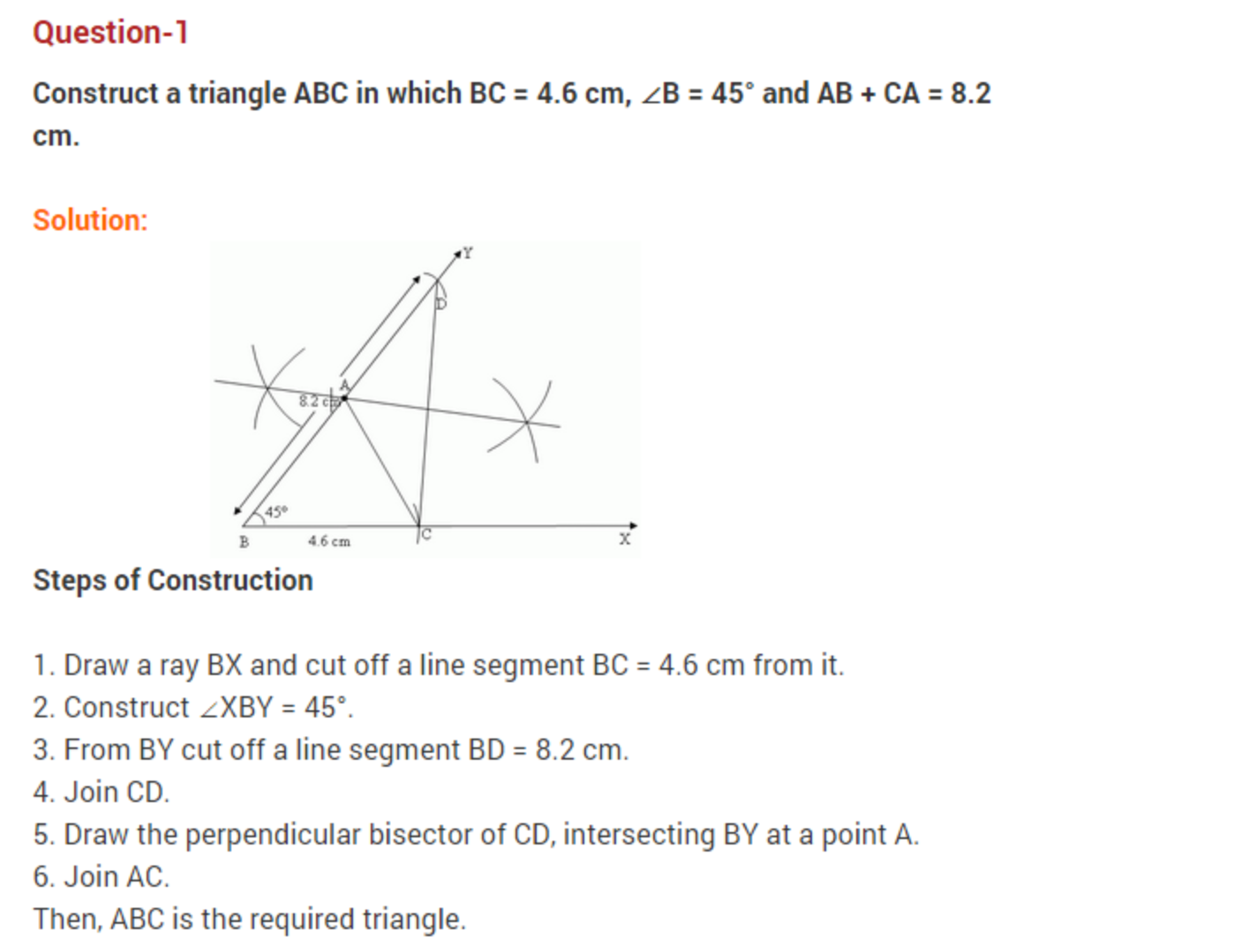 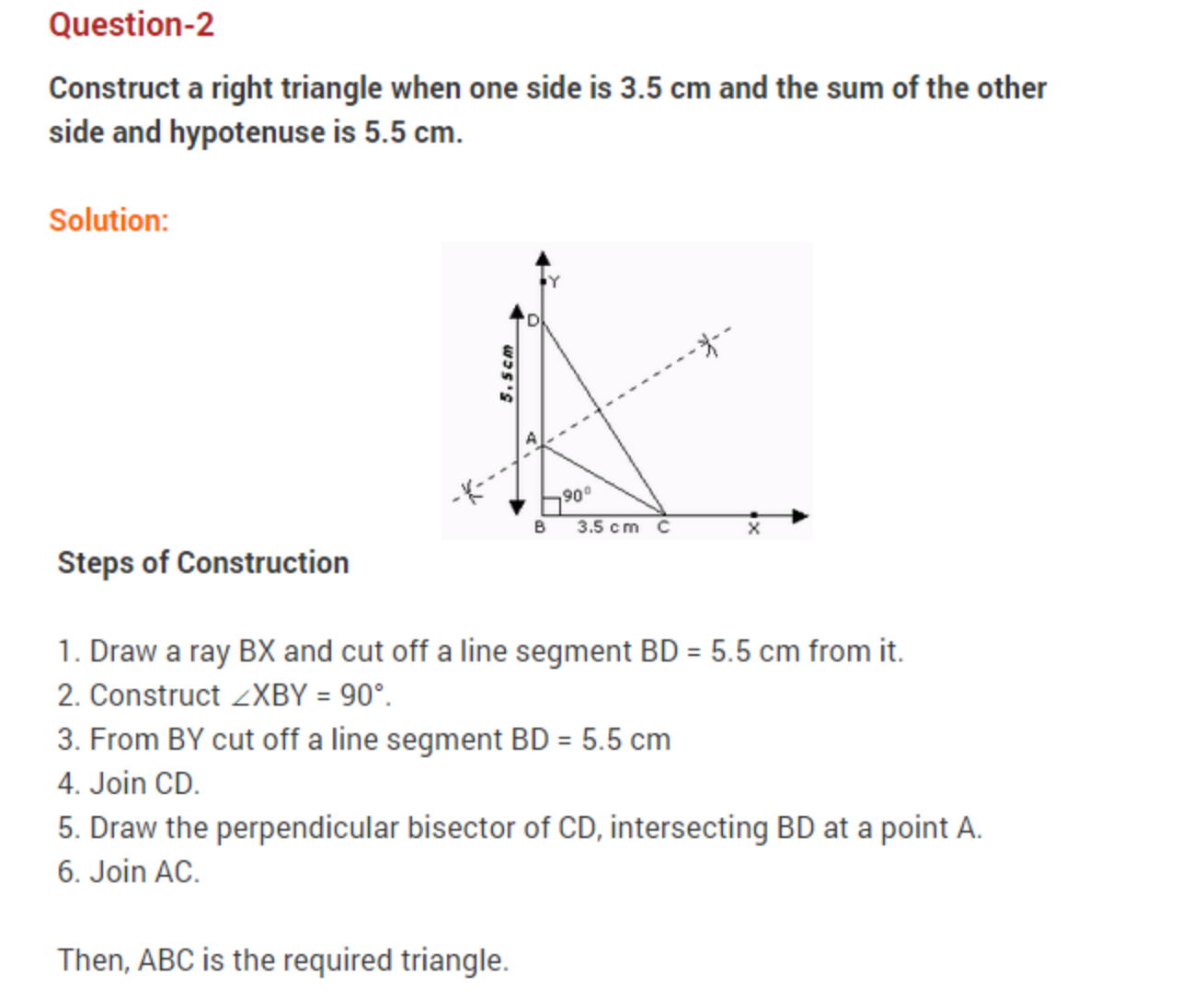 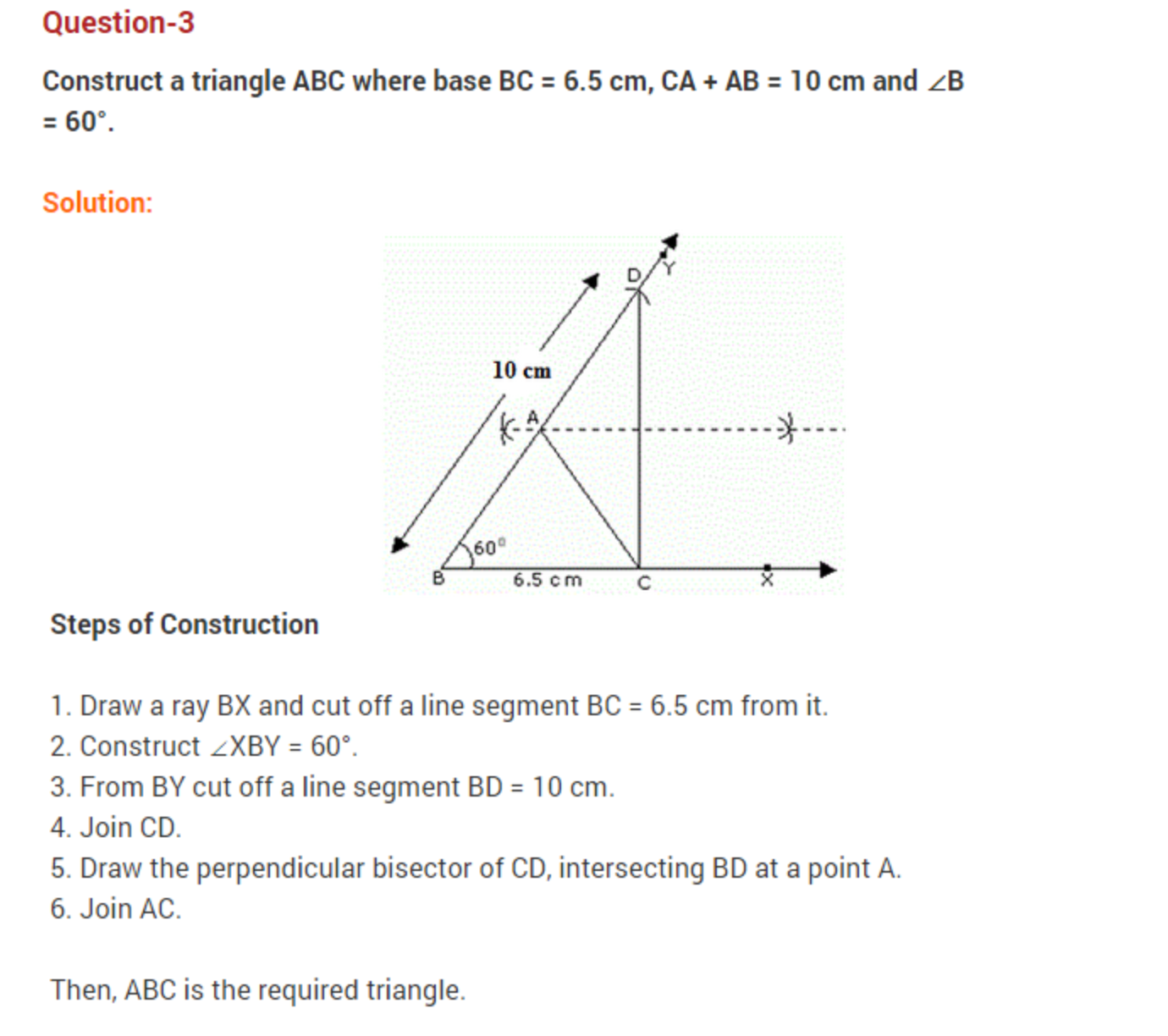 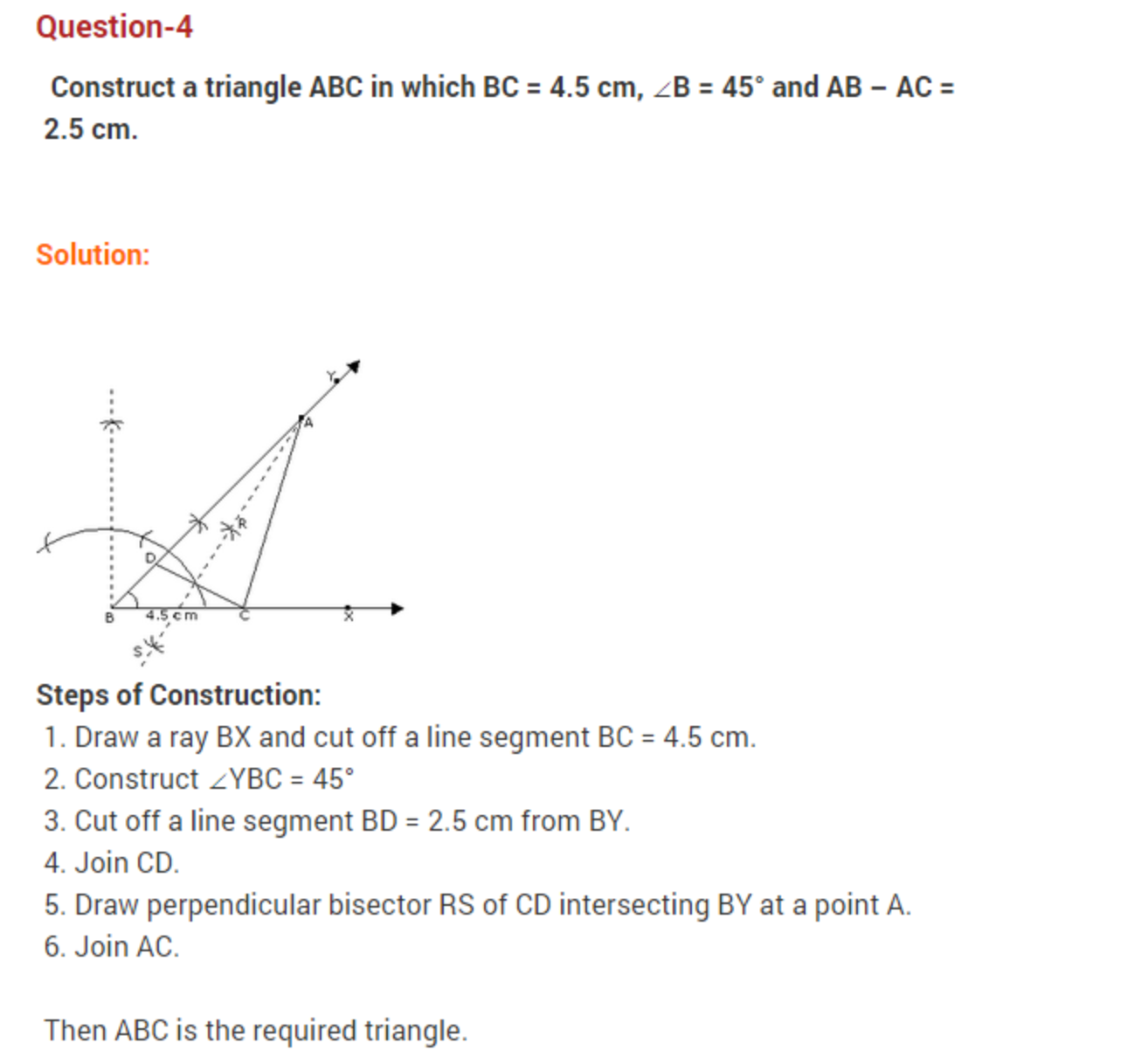 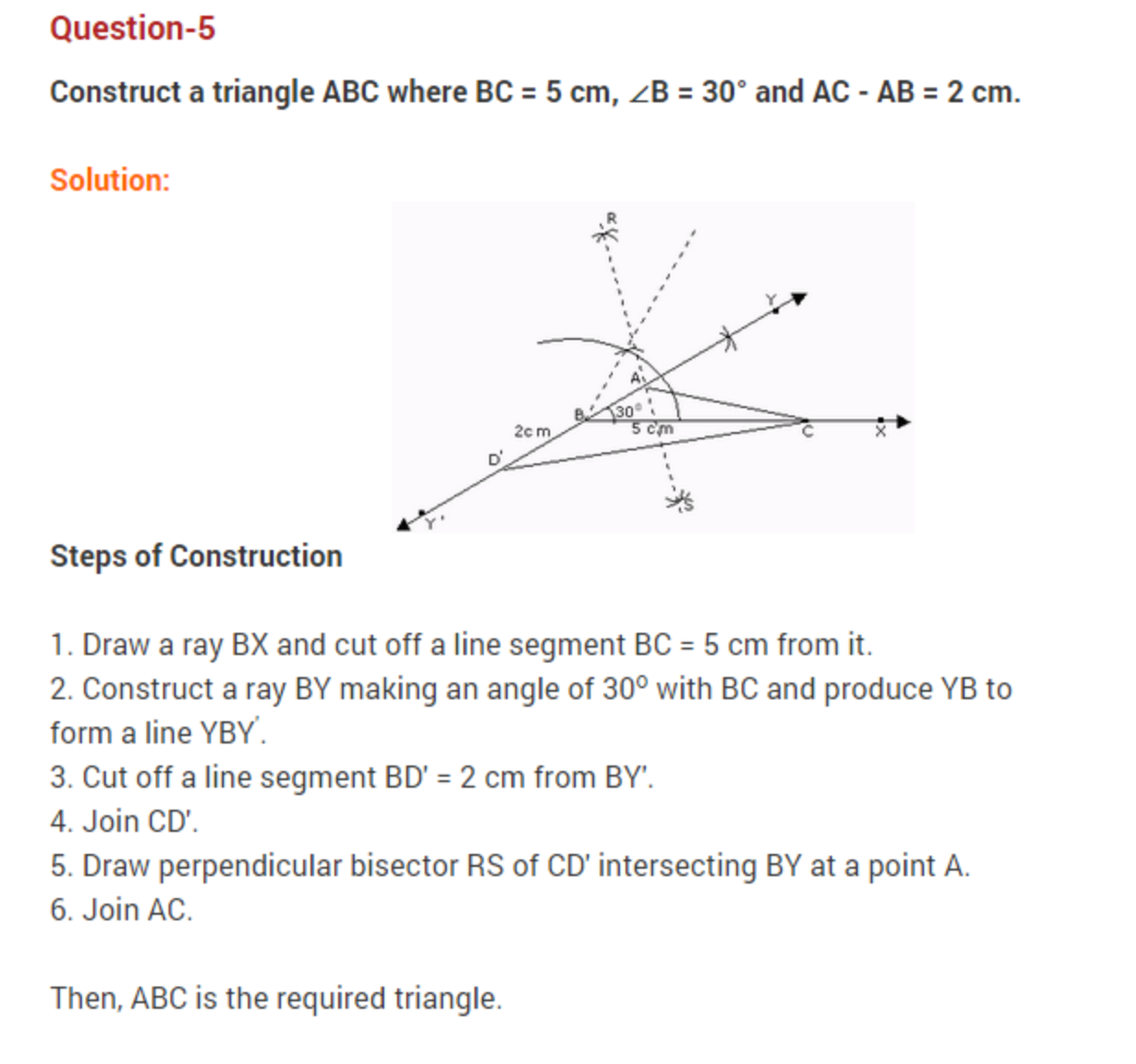 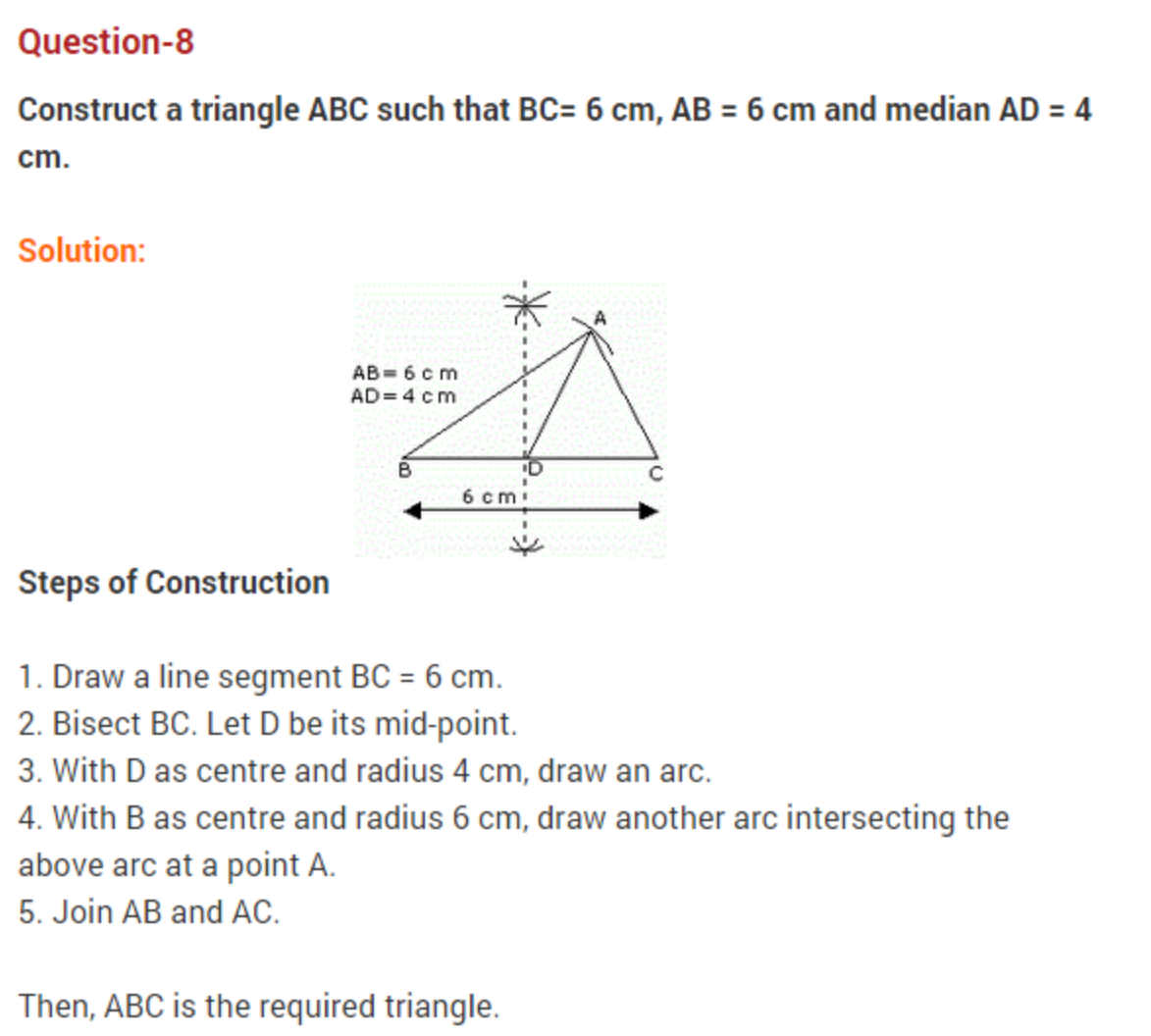 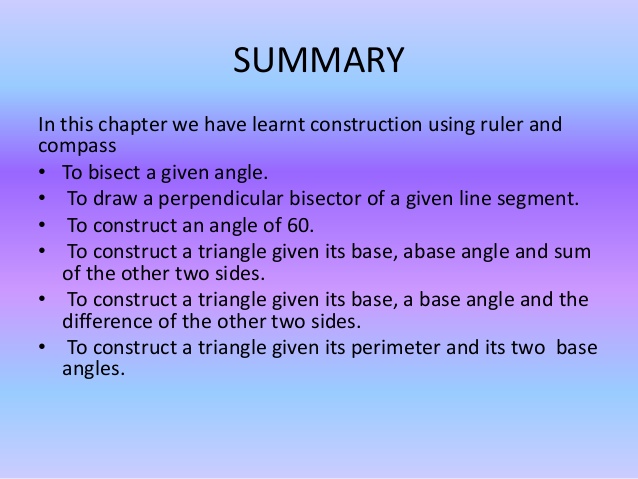 Thank You